Портфоліо
Ганущак Марії Степанівни,
вчителя української мови 
та літератури
Вовчатицької ЗОШ І-ІІ ст.
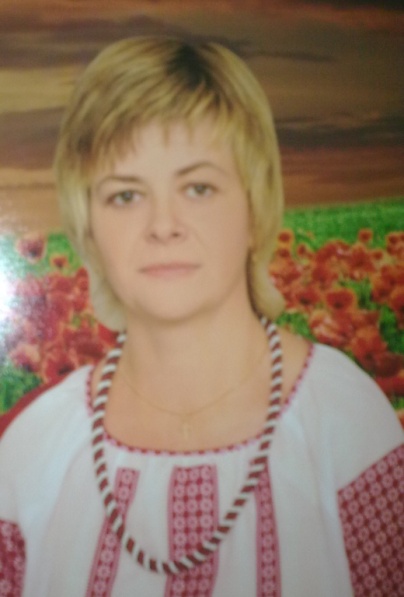 Про себе
Дата народження: 01.03.1972р.
 Освіта: вища
у 1995 році закінчила Львівський державний університет ім. І. Франка

 Посада: вчитель української мови та літератури, педагог-організатор 

 Місце роботи: Вовчатицька ЗОШ І-ІІст.

 Стаж роботи: 19 років

 Категорія:  І кваліфікаційна категорія

 Курси підвищення кваліфікації пройшла в 2013 році
Педагогічне кредо
“Ми маємо справу з найскладнішим, 
неоціненним, найдорожчим, 
що є в житті, - з дитиною”

                                В. Сухомлинський
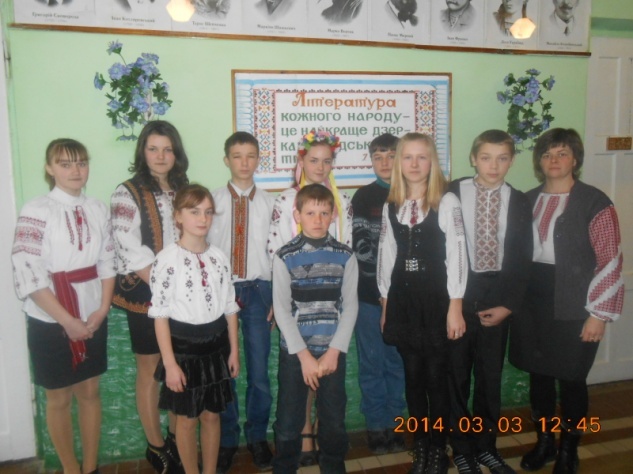 Проблема, над якою працюю:
Формування духовного світу особистості 
на уроках української мови та літератури 
і в позакласній роботі
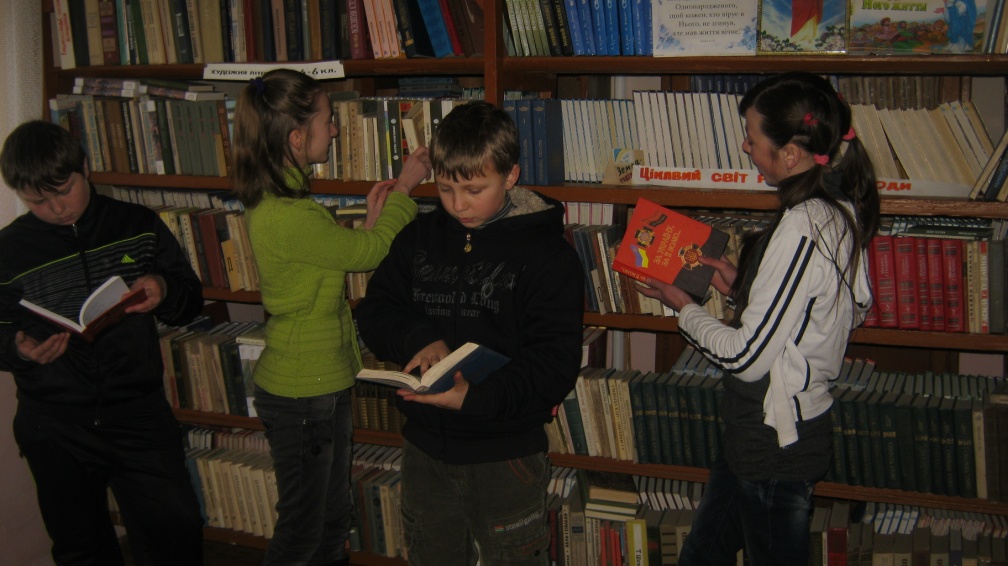 Головні завдання

 виховання активної самостійної особистості, свідомого громадянина України;
 формування засобами художньої літератури майбутніх матерів, батьків, чоловіків, дружин;
 розвиток розумових сил, багатства мови, логічного мислення, відтворюючої уяви, образного мислення;
 плекання сучасного читача з особистим підходом до літературного твору, самостійним поцінуванням його змісту та форми;
 розвиток емоційної сфери учнів, високої культури почуттів, цілеспрямованості і твердості переконань.
У навчально-виховному
 процесі я
враховую 
    індивідуальні і вікових особливості учнів;
    рівень знань учнів;
    активність учнів;
організовую колективну діяльність учнів;
застосовую активні форми навчання;
використовую міжпредметні зв`язки.
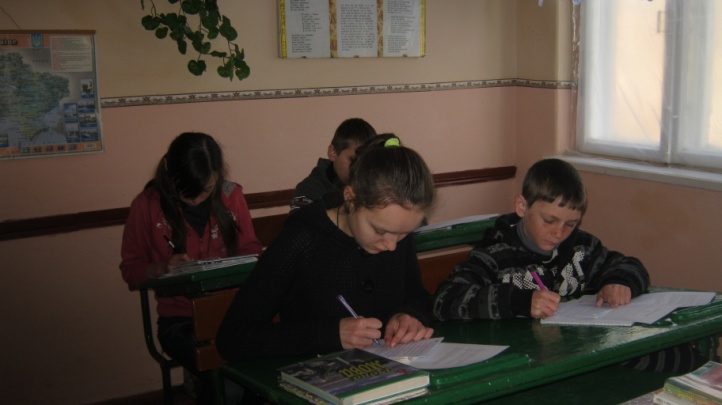 У своїй практиці застосовую 
елементи
проектного
навчання
інтерактивного
навчання
особистісно орієнтованого
навчання
Результати роботи моїх учнів
2011-2012 н. р.
«Первоцвіти просять захисту» 
Поезія «Первоцвіт» - Сиротюк М. –І місце.
Легенда «Як з’явився первоцвіт» - Наконечна Н. –І місце.
Казка «У королівстві вічної зими» -- Сергеєва С. –І м.—ІІІ місце в обл.

2012-2013 н. р.
«Об’єднаймося ж, брати мої»
«Я – українець до глибини родоводу» --Яскерська Х. – ІІІ місце.
«Безпека в житті – життя в безпеці» 
Оповідання «Юний рятівник» -- Яскерська Х. – ІІІ місце.
«І слово, і пісня, матусю, тобі»  
Проза «Мамина любов» -- Логай М. –ІІ місце.
Поезія «Мама» --просте ніби слово» -- Дуда Н. –ІІІ місце.
2013—2014 н.р.
«Правдивий світ птахів» 
«З щоденника пташиного мандрівника (сторінки з нотатника).Ластівка»  Трусь О. – І місце . –ІІІ місце в обл.
Всеукраїнський конкурс читання «Книгоманія-2014» 
Найкращий читач України-2014  Дишкалевич С., 7 кл. –ІV м.
«І слово, і пісня, матусю, тобі»  
Авторська проза «Чарівна сила маминих рушників» -- Домарецька М., 7 кл. – ІІ м.
Авторський вірш «Мама» -- Пшик Л., 5 кл. – ІІ м.
Авторський вірш «Дорога моя матуся» --Нагурська В., 5 кл. – ІІІ м
 «Первоцвіти просять захисту»
Легенда «Перші весняні квіти» -- Домарецька М., 7 кл. – за участь
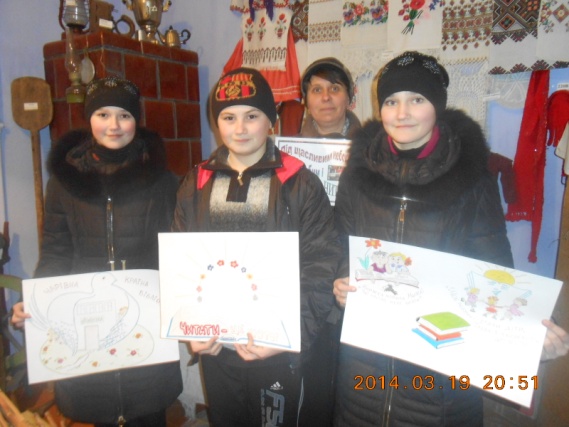 Наші нагороди
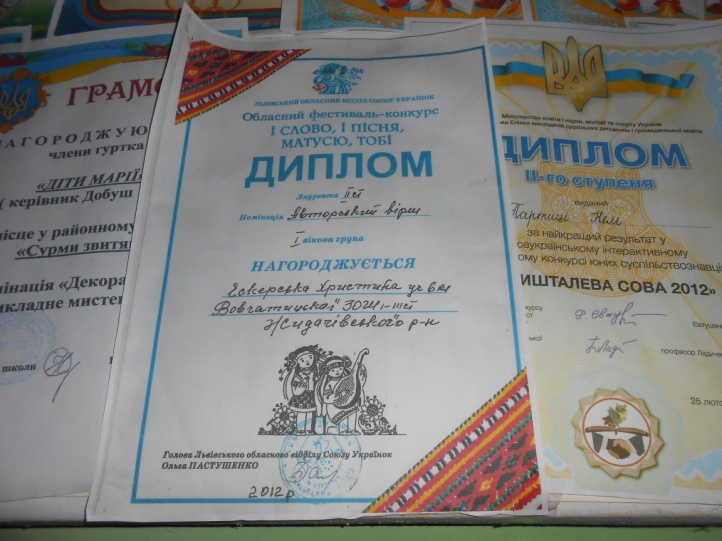 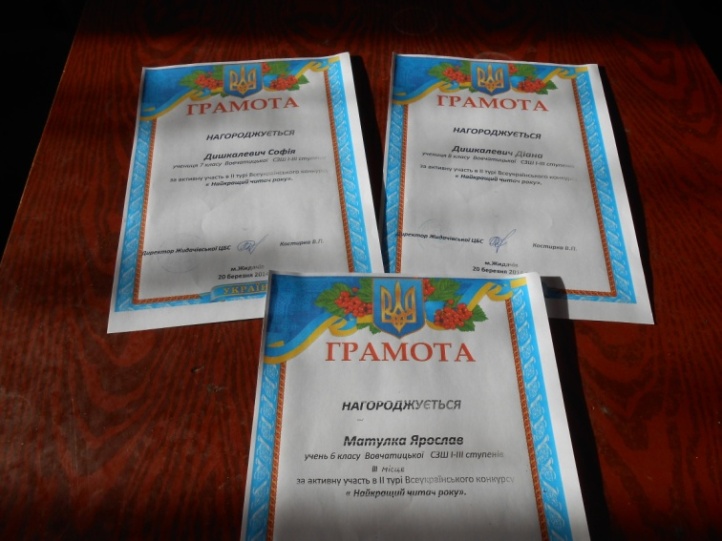 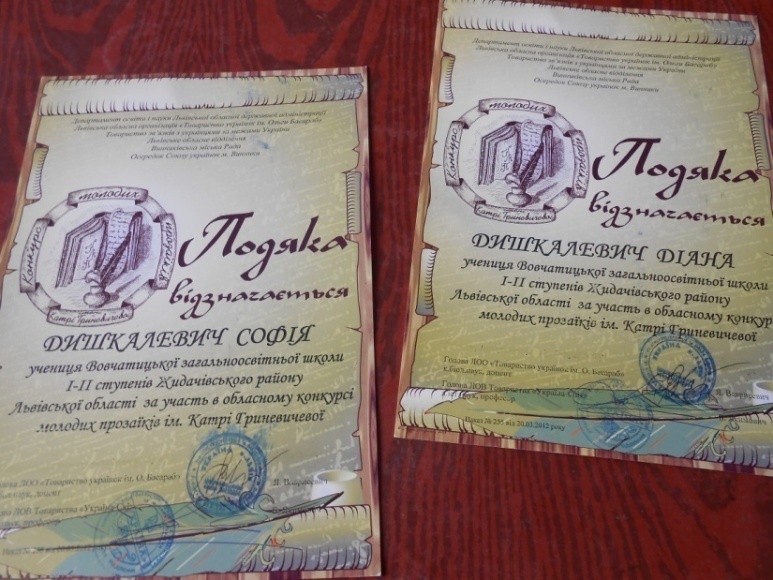 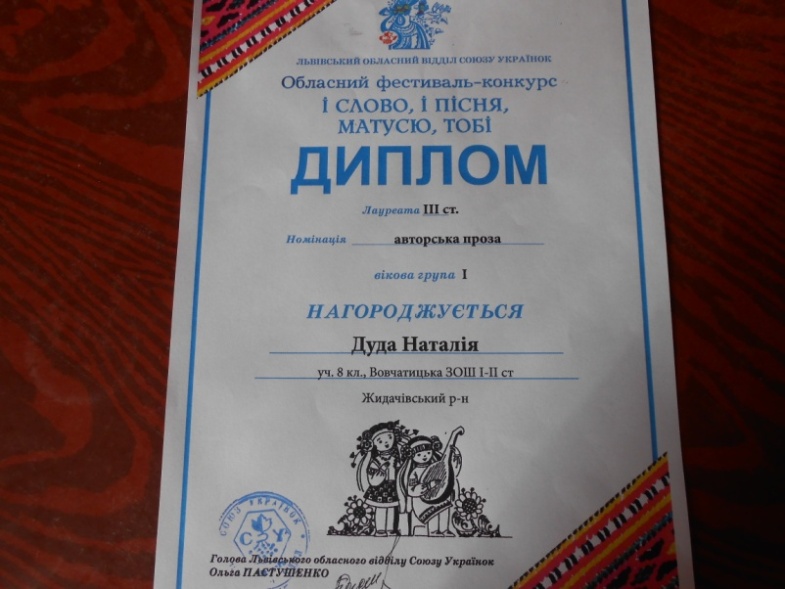 Пізнаємо рідний край
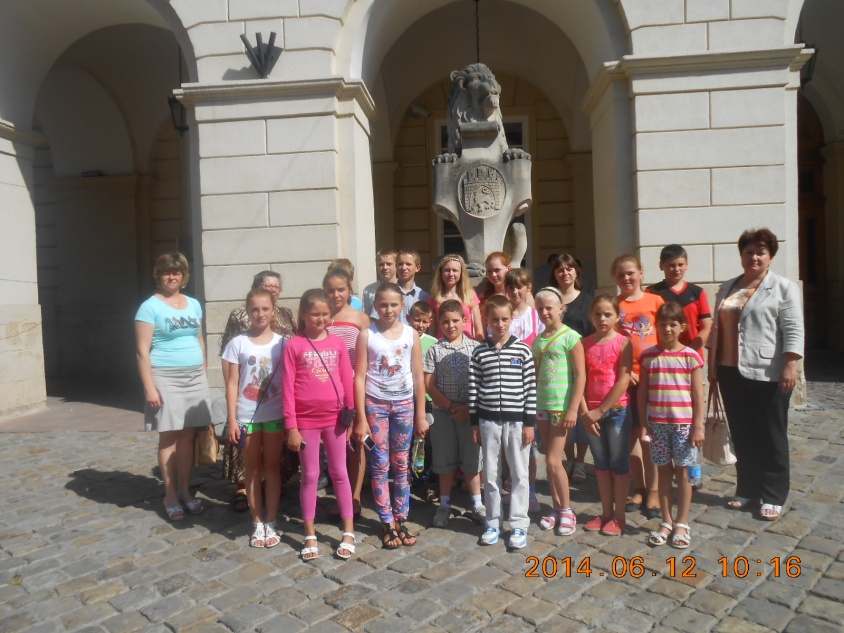 Київ
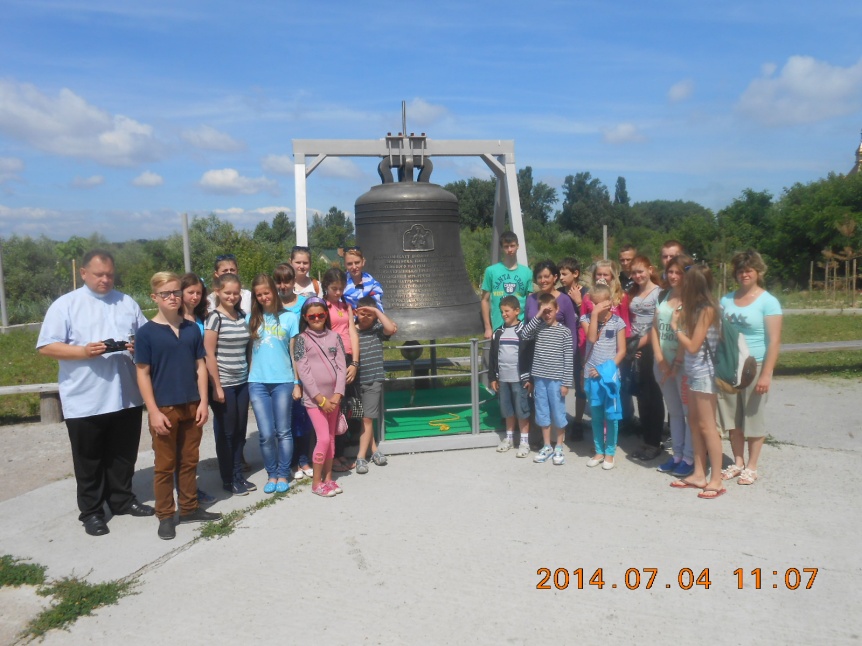 Унів
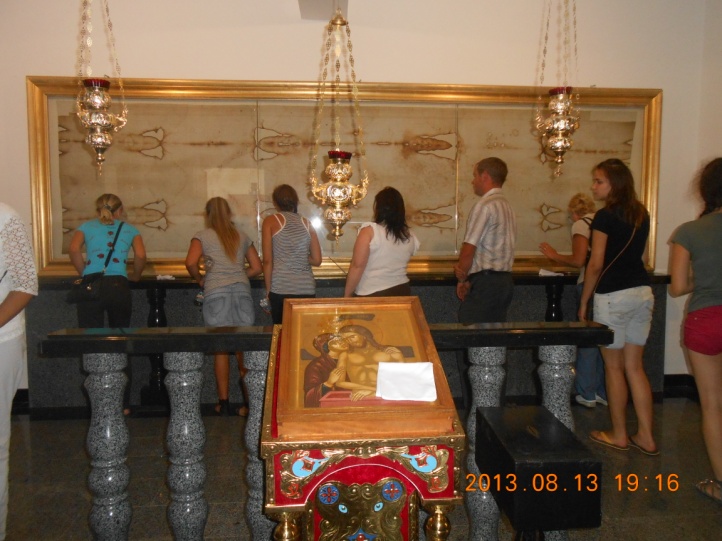 Львів
Моя участь у роботі районних окружних методичних комісій
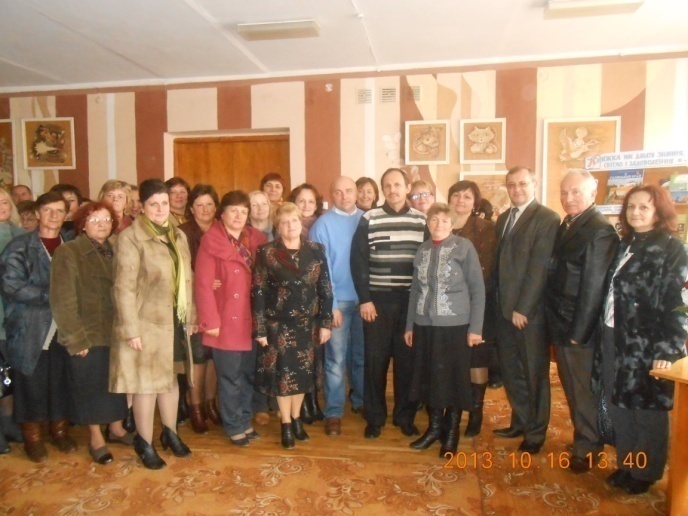 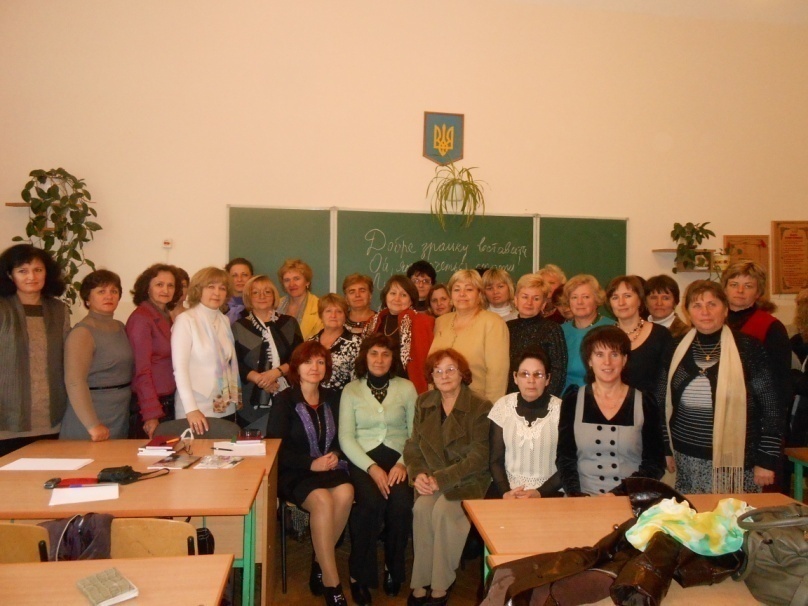 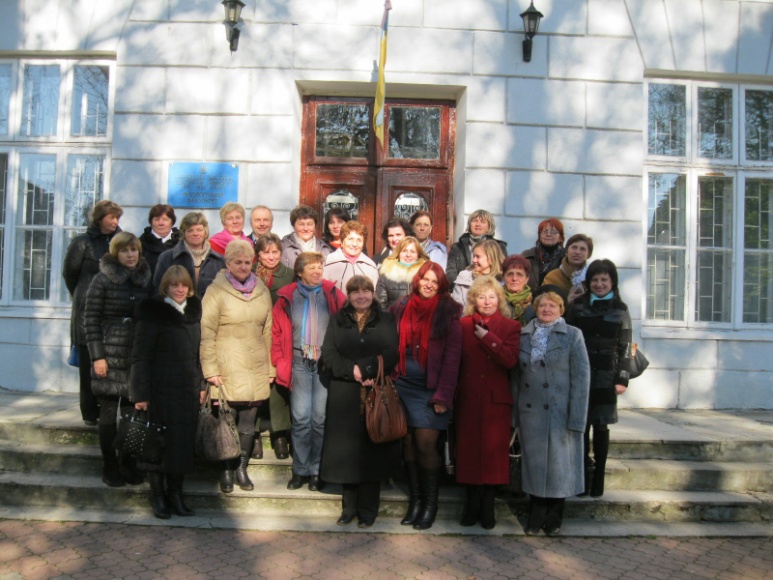 Зустрічаємо гостей
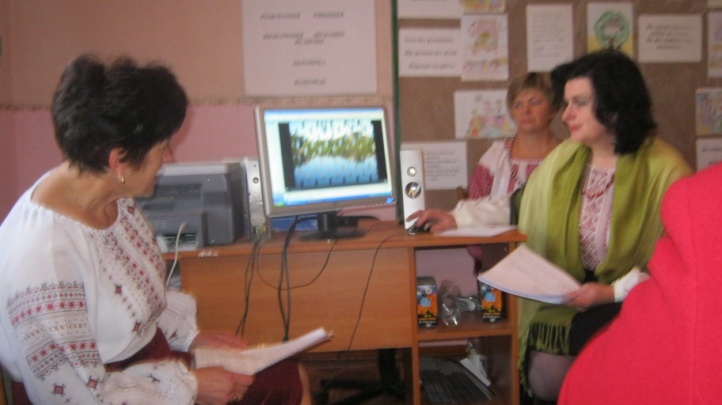 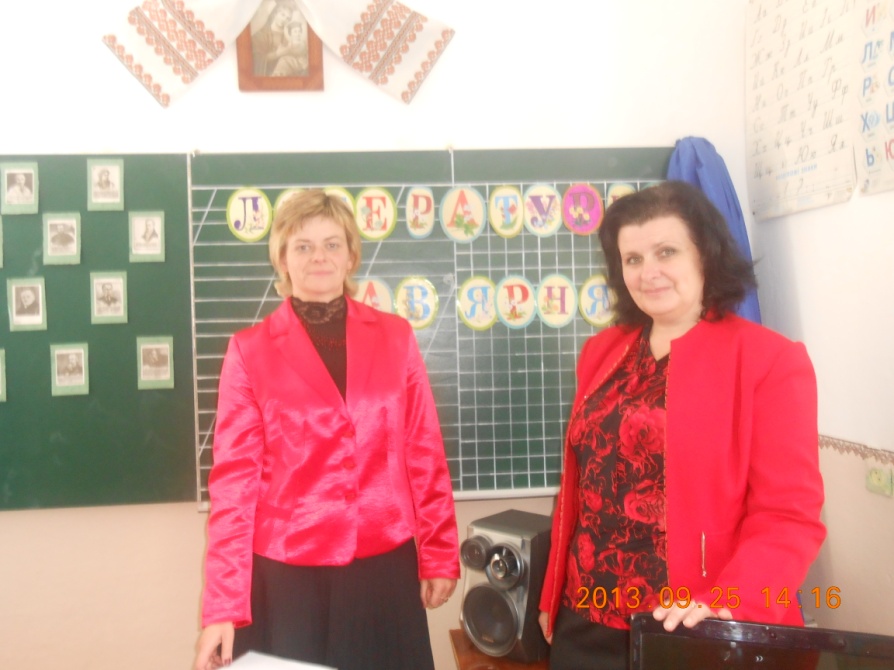 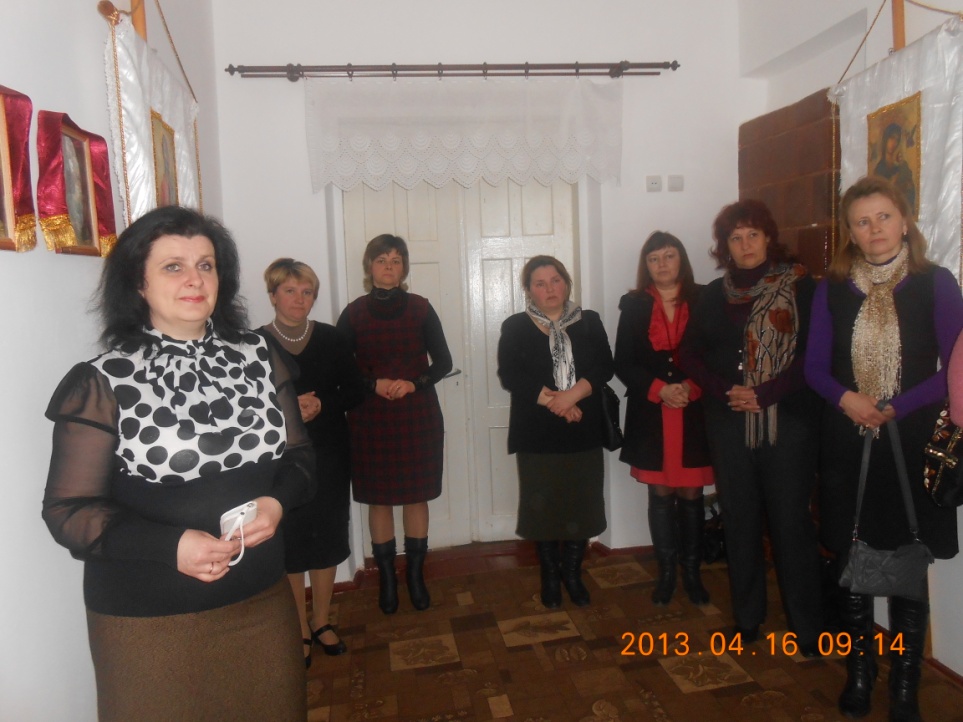 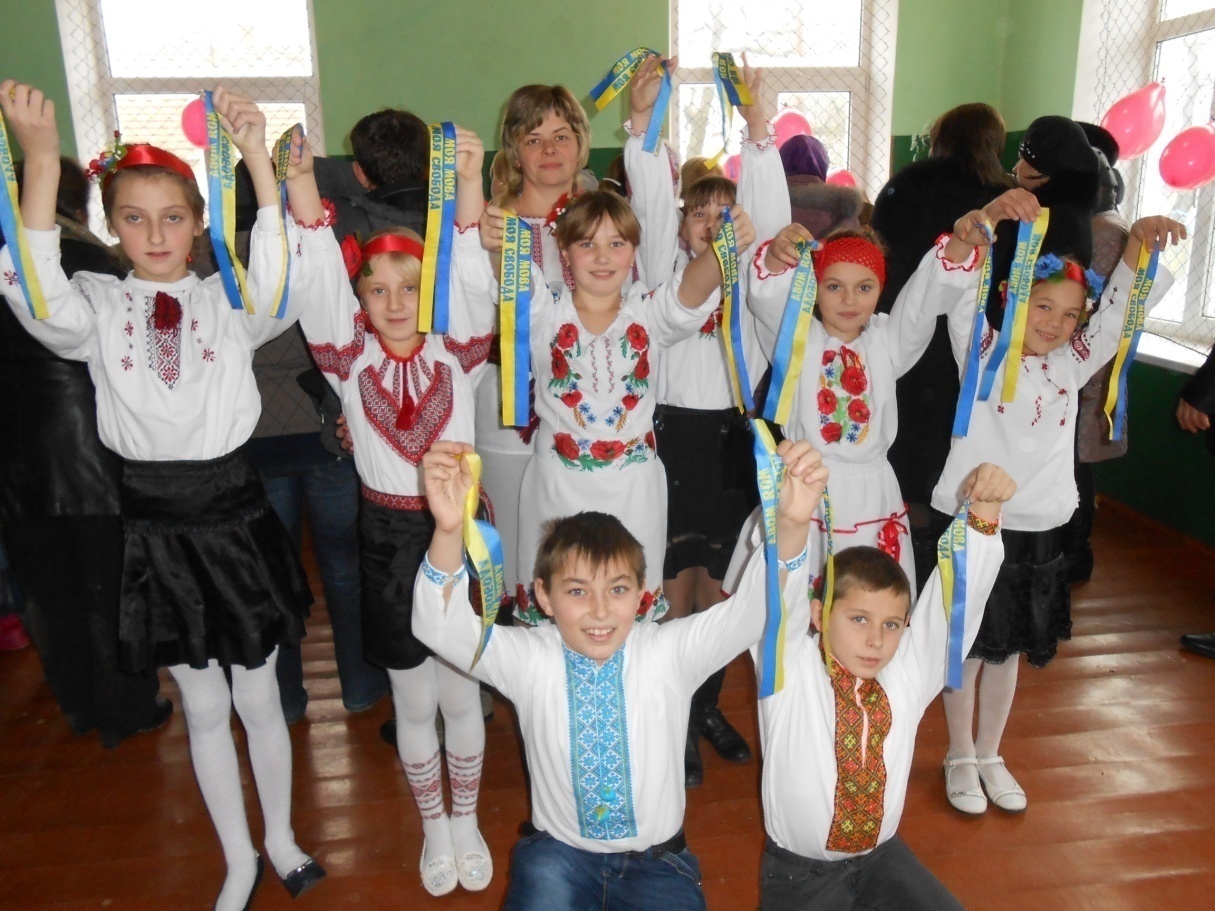 Учитель – людина, “що дбайливо формує організм і духовний світ своїх вихованців”
                                 	В.Сухомлинський
Дякую за увагу!
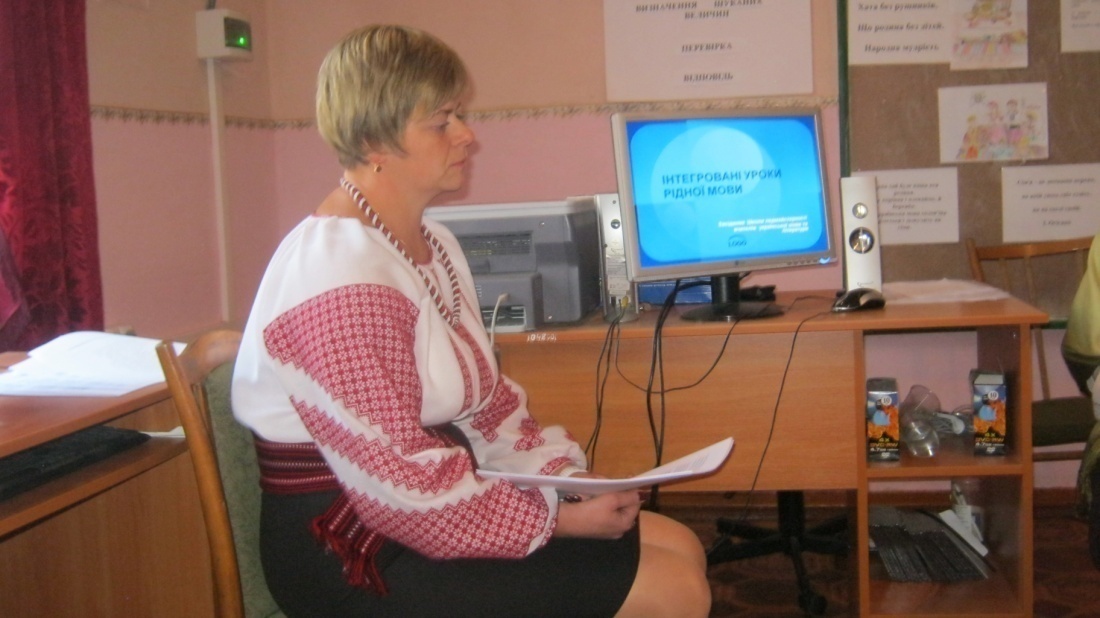